Renewable energy on and to be used by railway assets
Energy Network, Paris – 02/07/2018
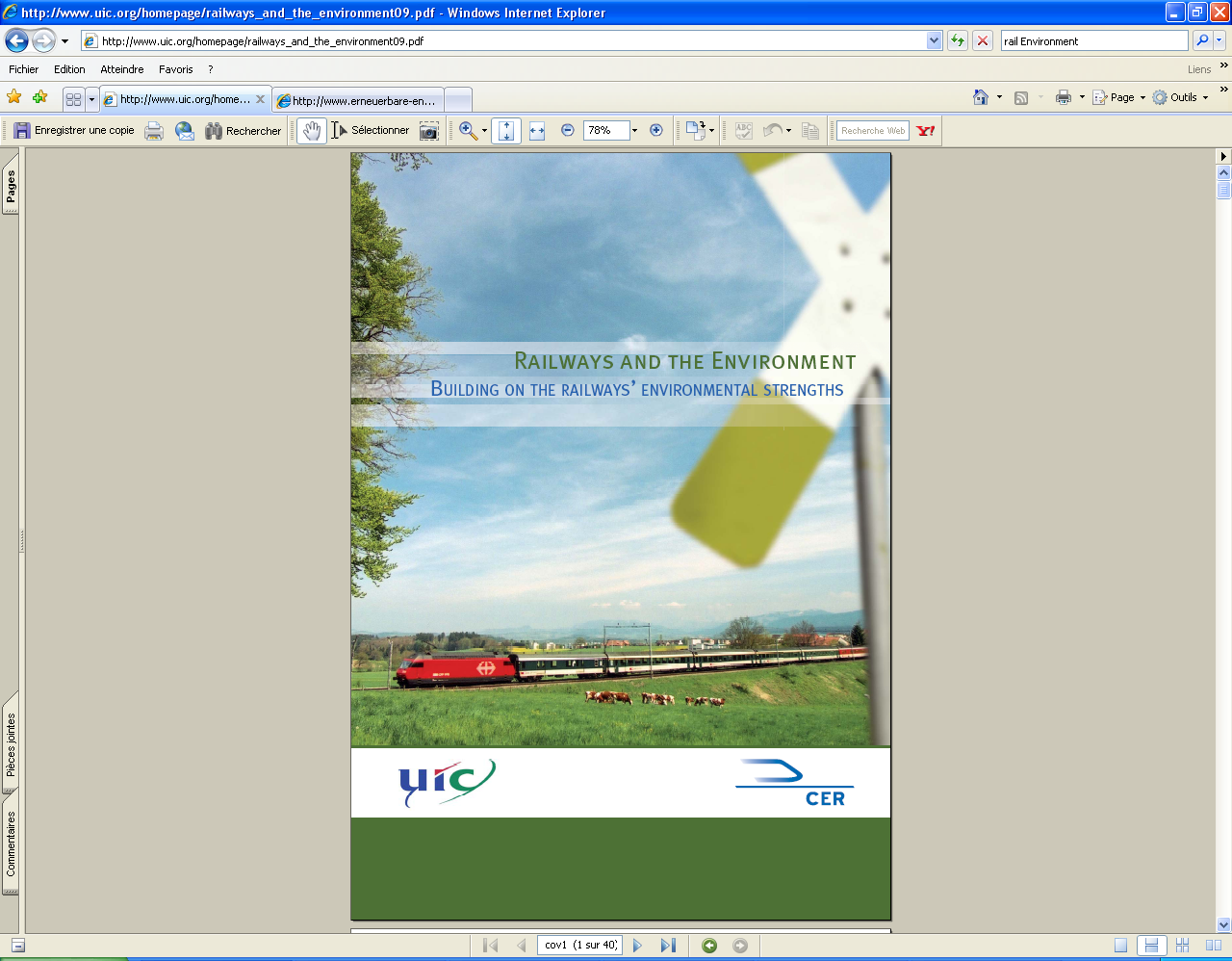 Wim Bontinck
Chairman EES Platform
Environmental and energy manager NMBS/SNCB
Drivers for more “own” renewable energy production
Financial
Constantly lower prices of solar panels and wind turbines
Lower subsidies (value of allowed regional green certificates)
Still a business case

Ecological benefit

Social responsibility: contribution to the energy transition/ revolution
2
Workshop energy non traction Paris 02/07/2018
Cost of solar panels
Bottom price still not reached
3
Workshop energy non traction Paris 02/07/2018
Solar panels installations on NMBS or Infrabel assets
4
Workshop energy non traction Paris 02/07/2018
Workshop energy non traction Paris 02/07/2018
Financial model of NMBS PV projects
Third party investor
Builds and finances

Maintains first 10 years

Guarantees production volume

NMBS
Uses the electricity at a lower price compared to the electricity from the public grid, hopefully during at least 25 years

Becomes owner of the installation from year 11 (0 EUR)
5
Workshop energy non traction Paris 02/07/2018
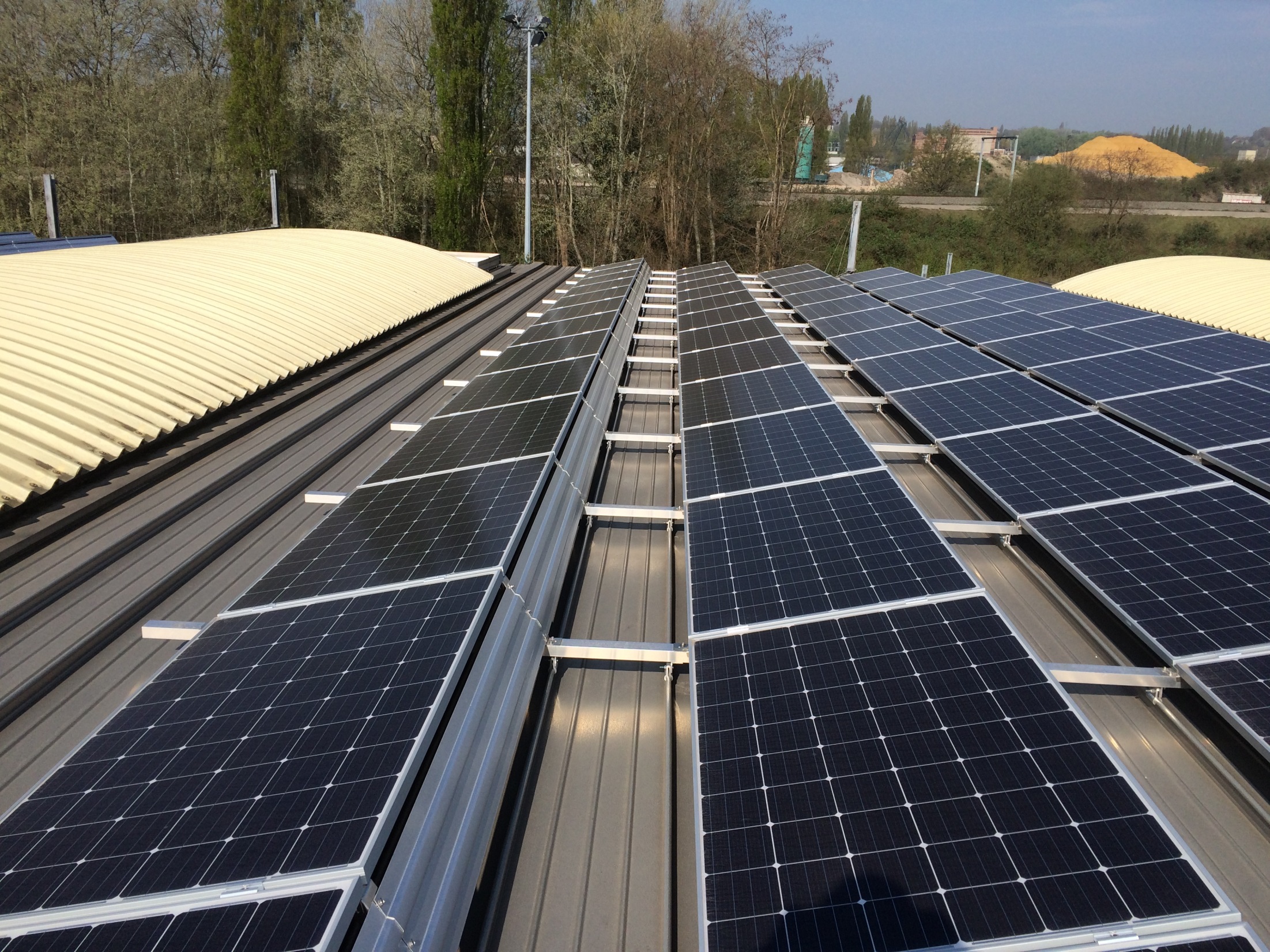 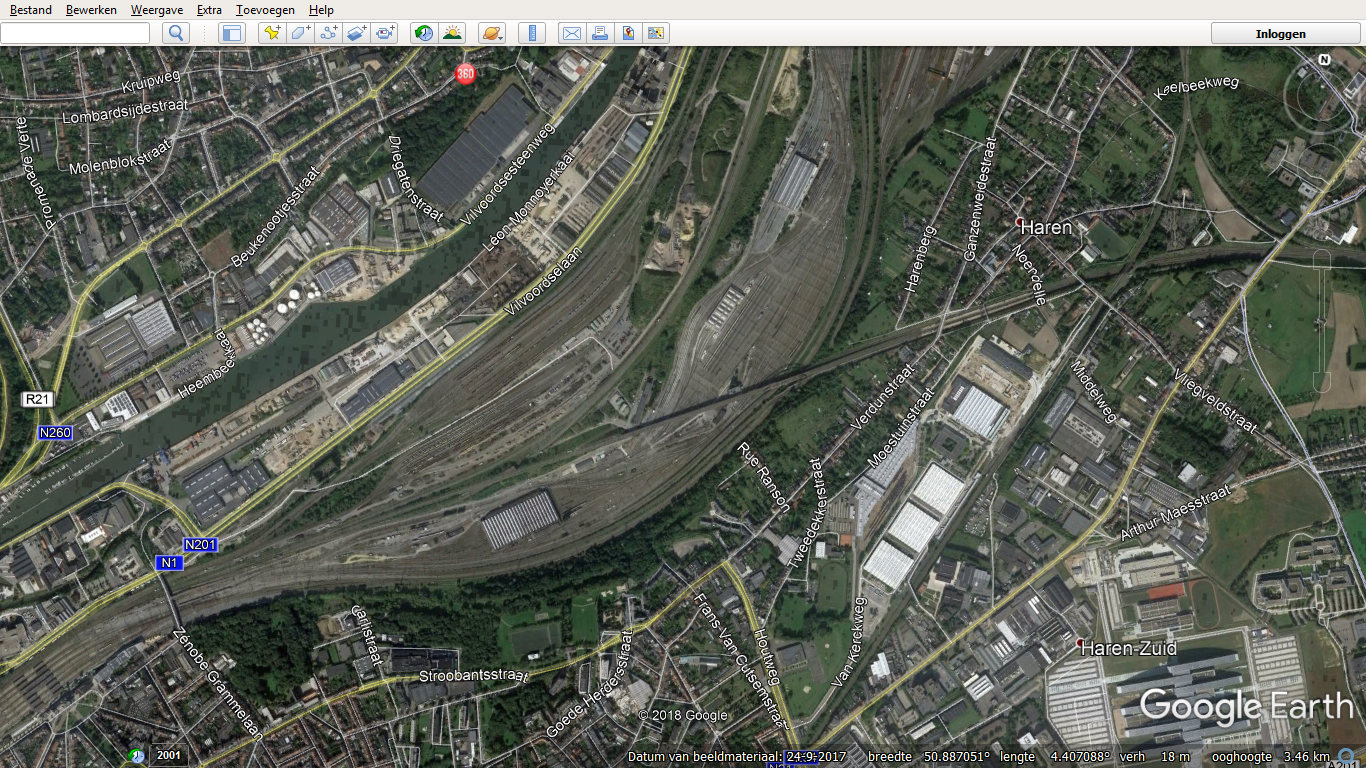 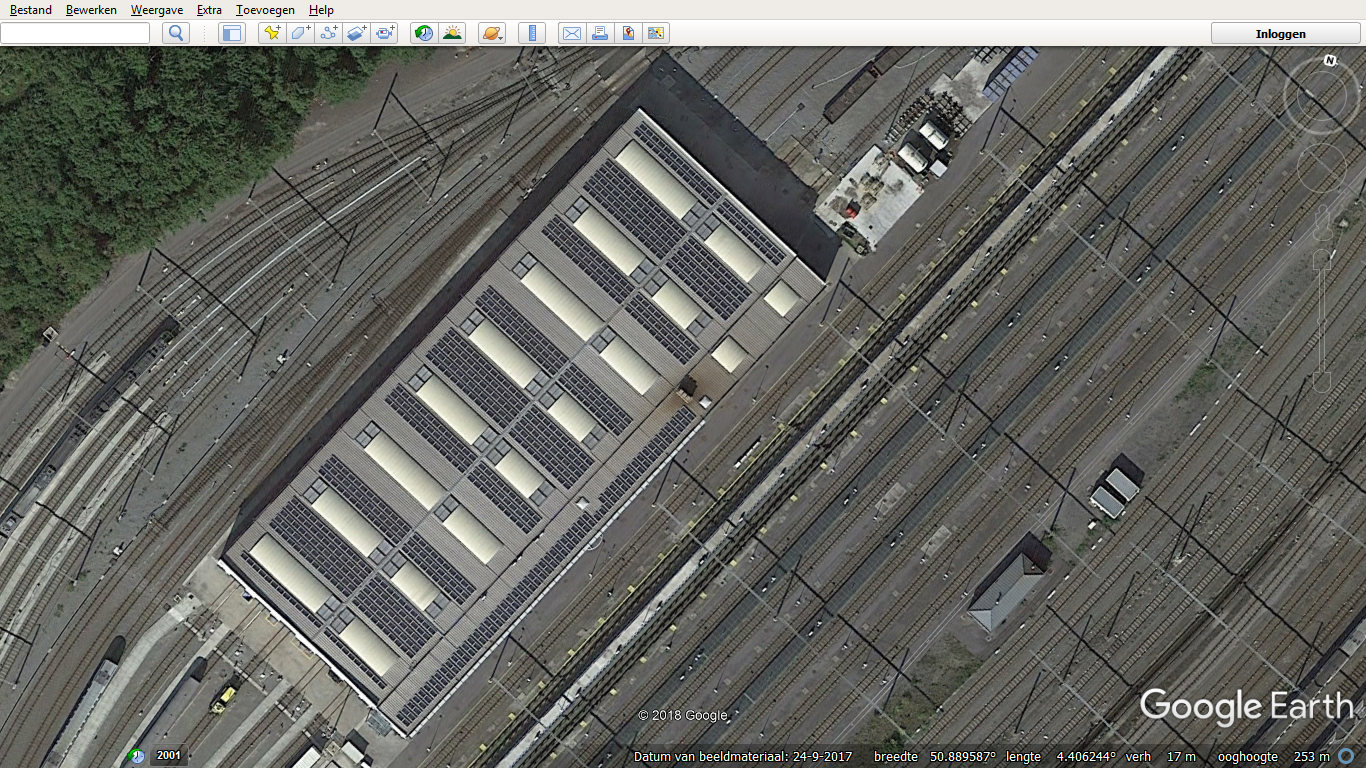 6
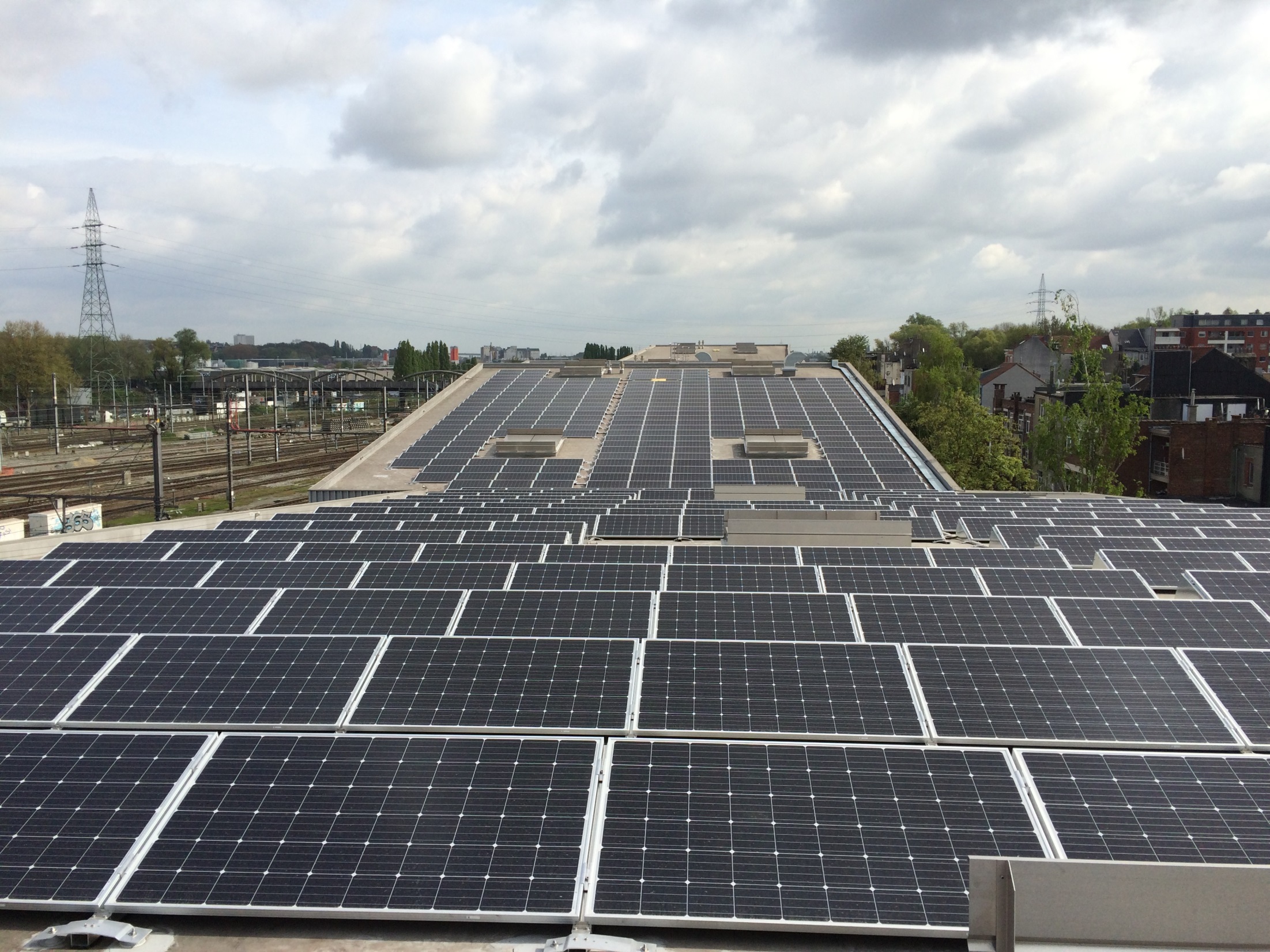 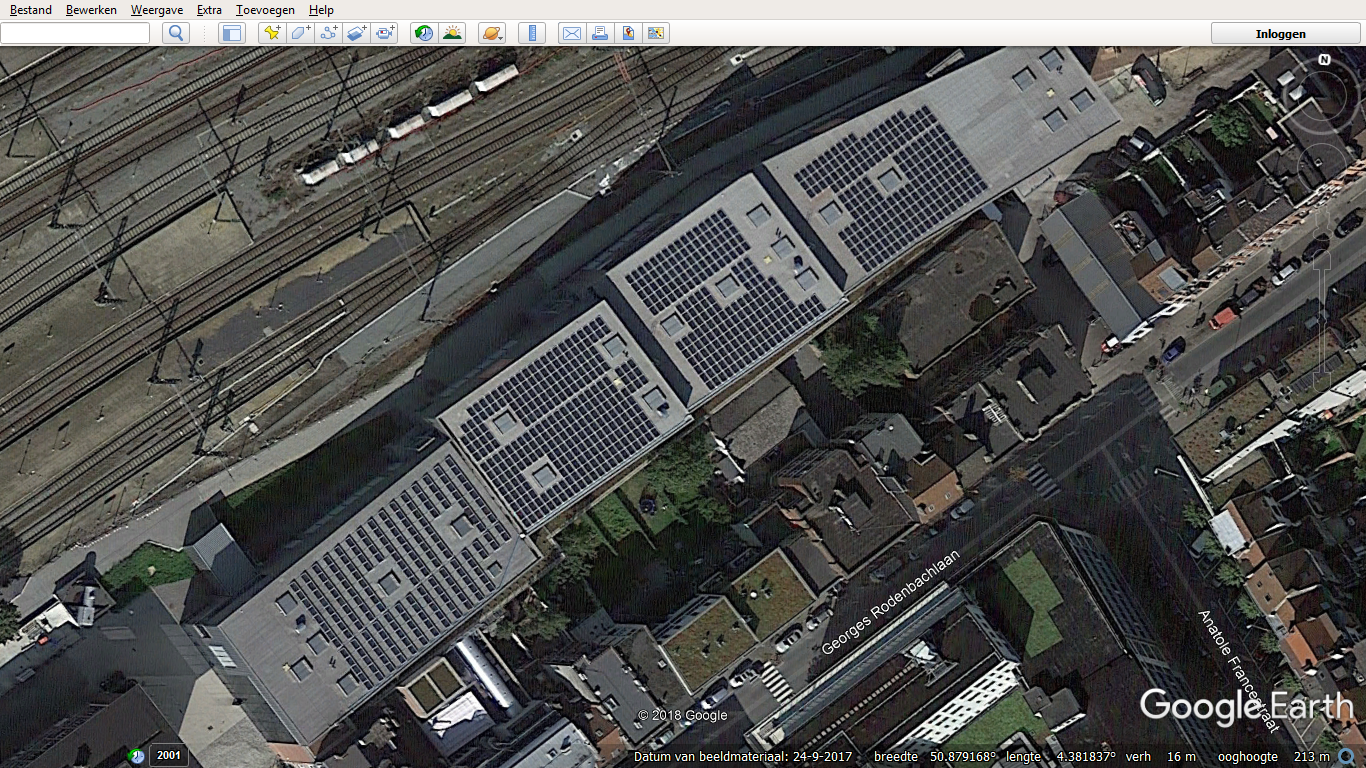 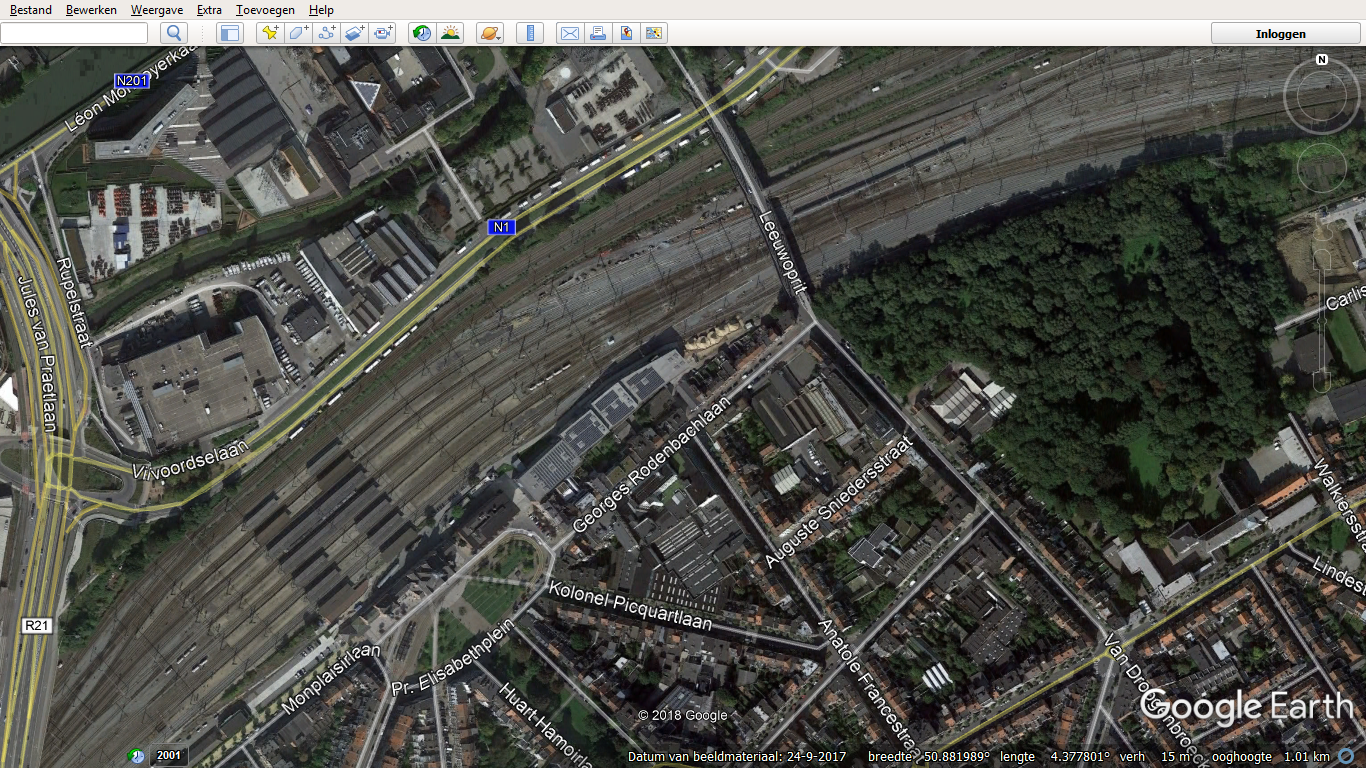 7
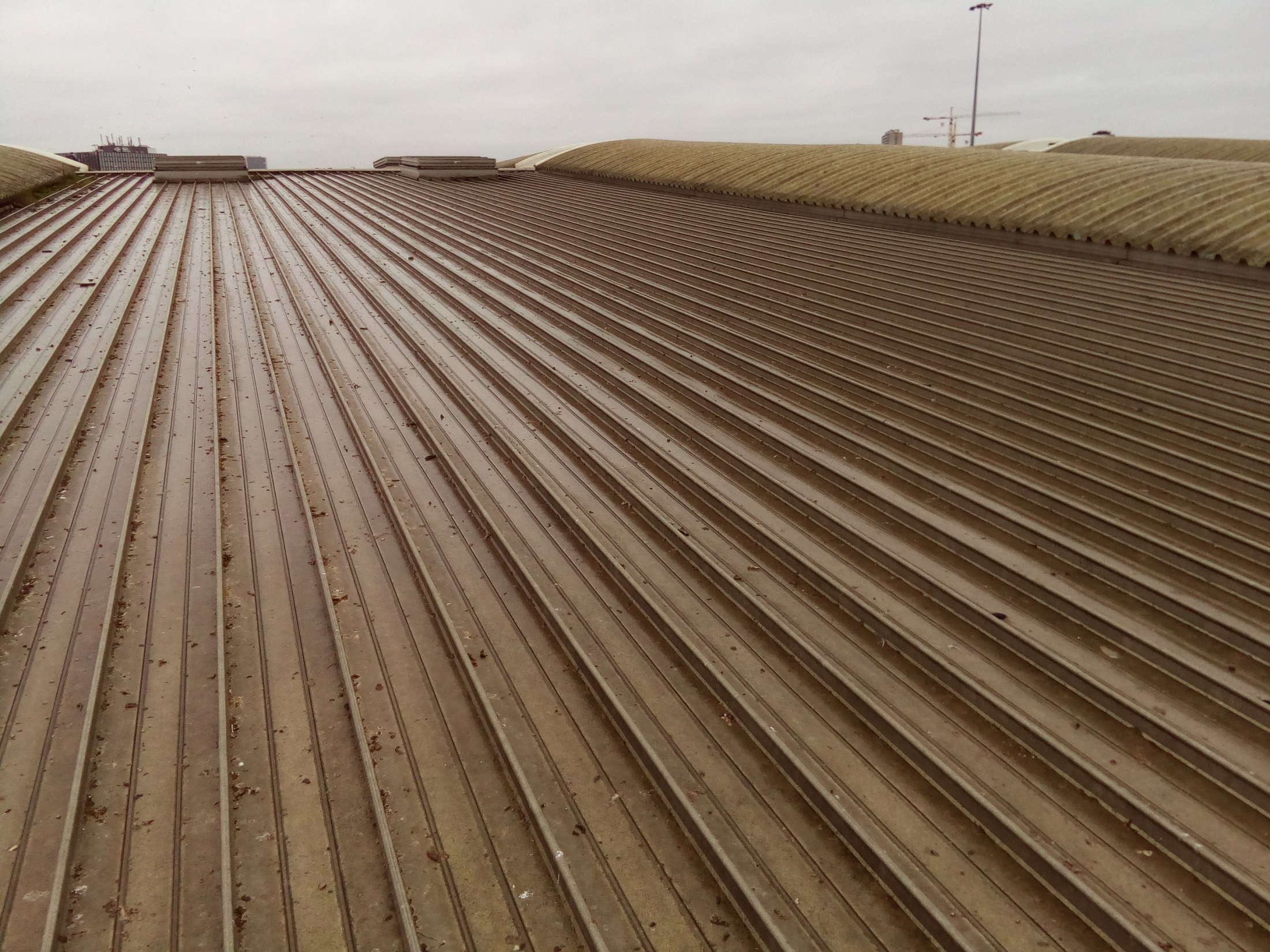 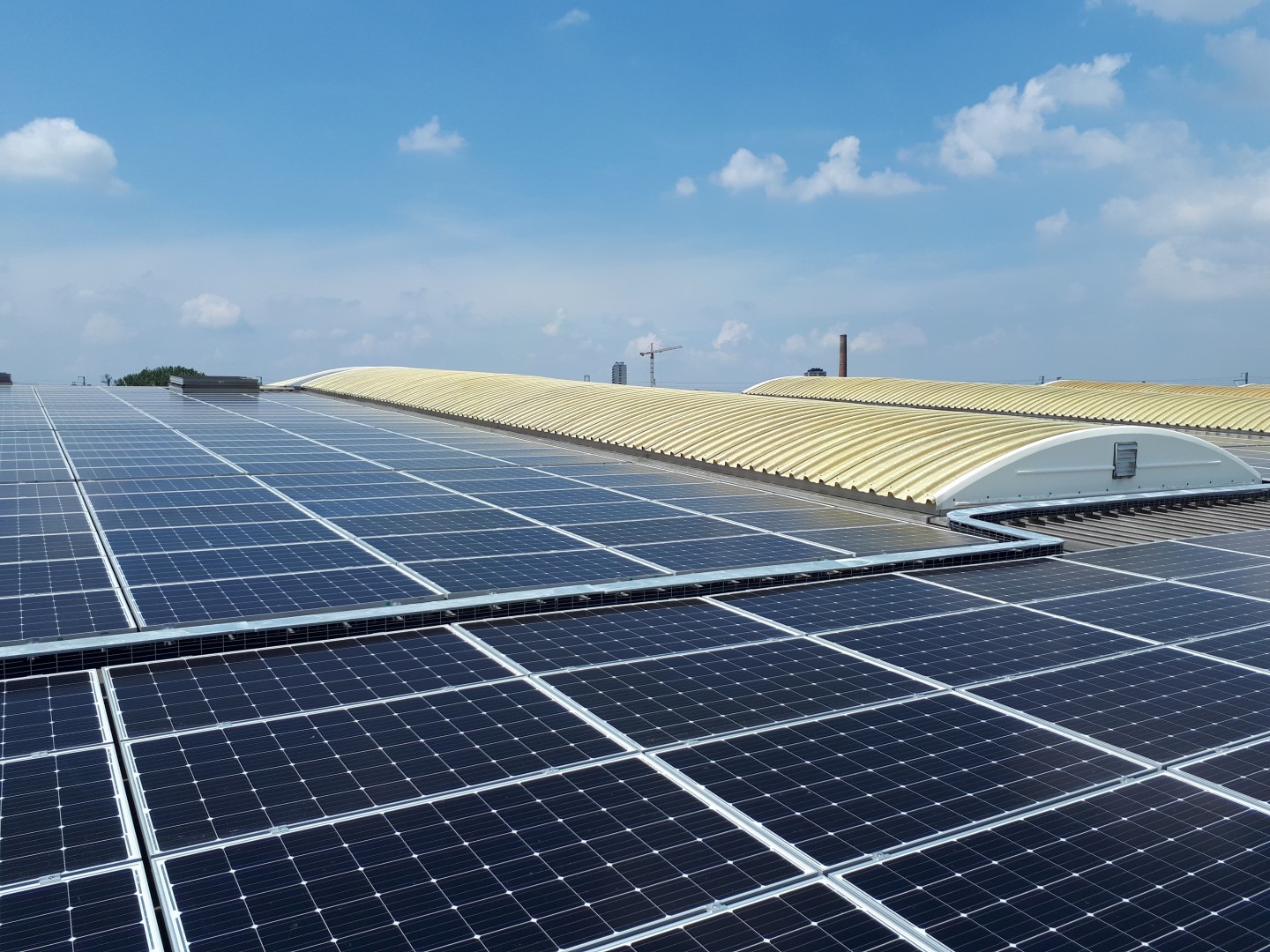 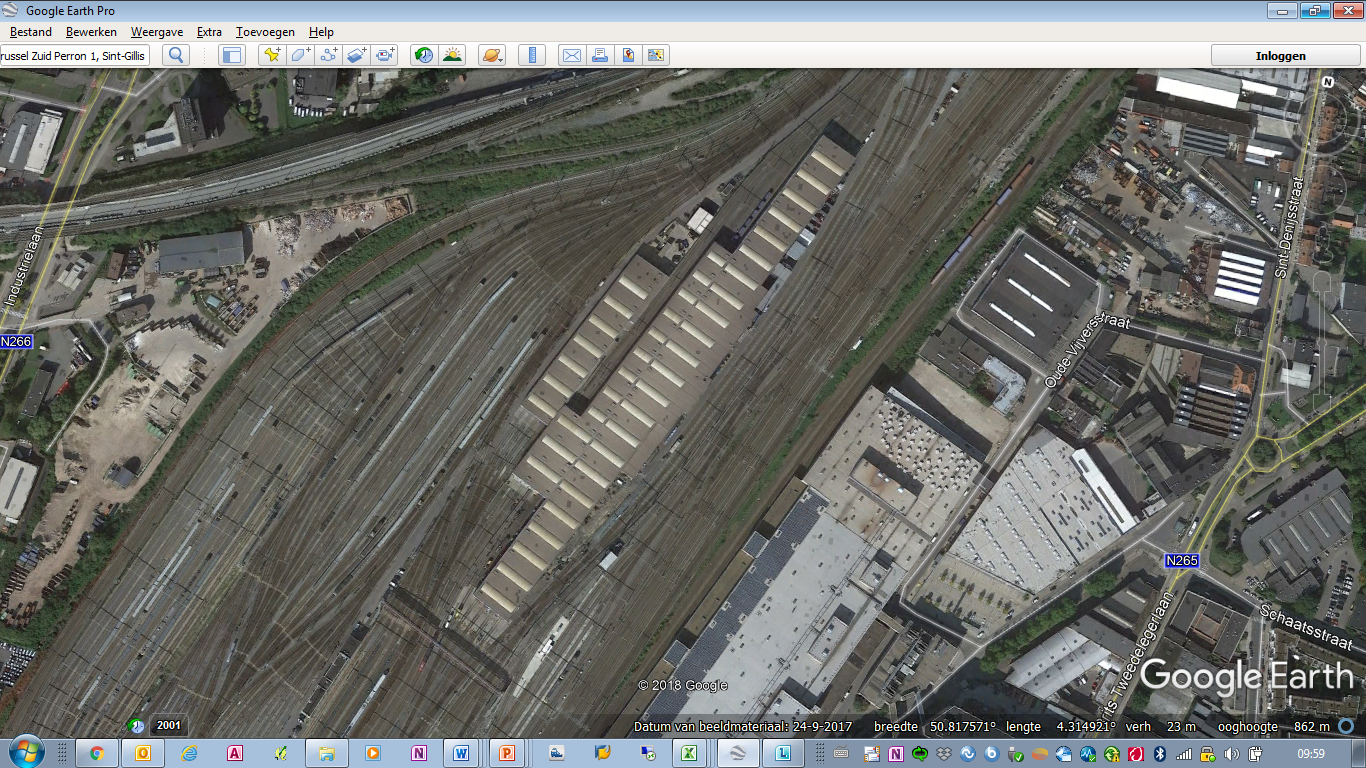 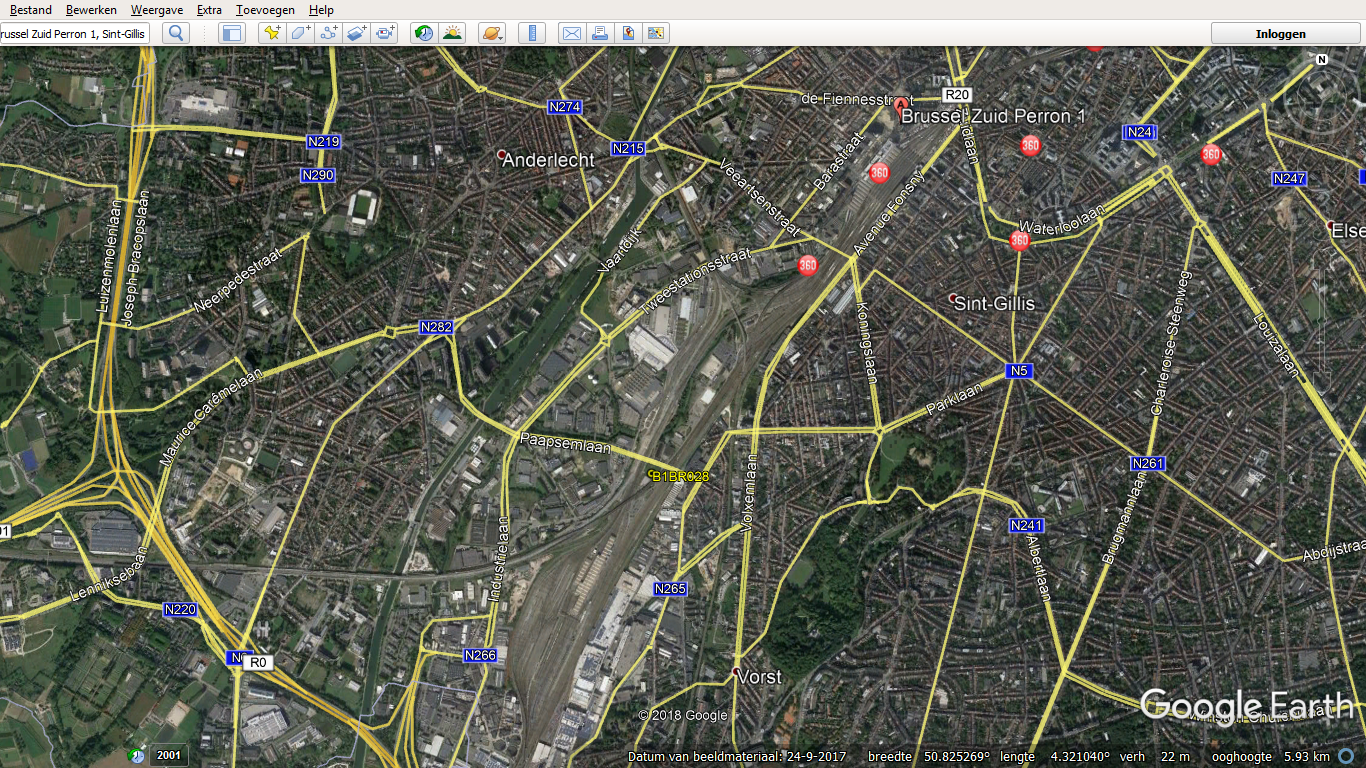 8
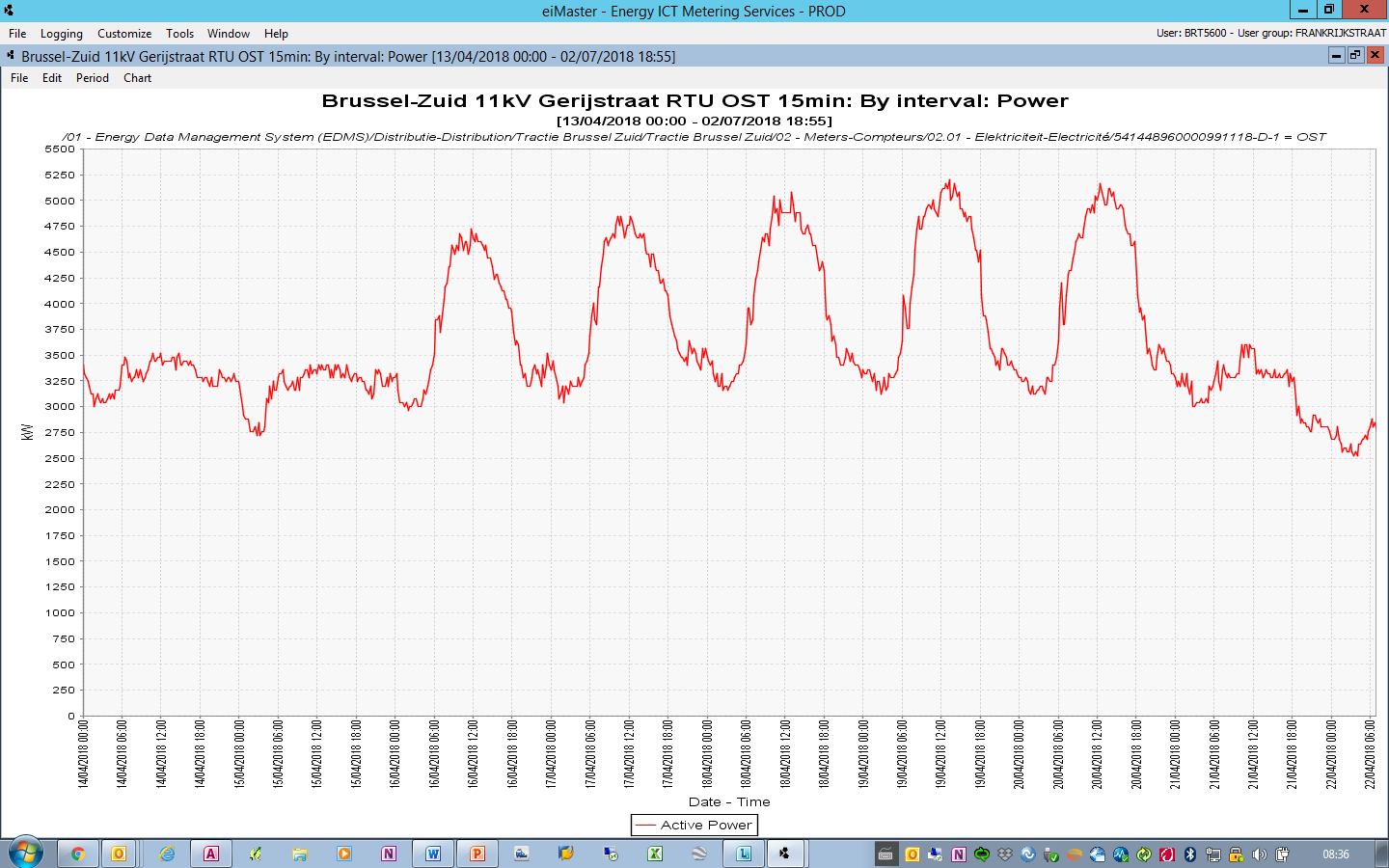 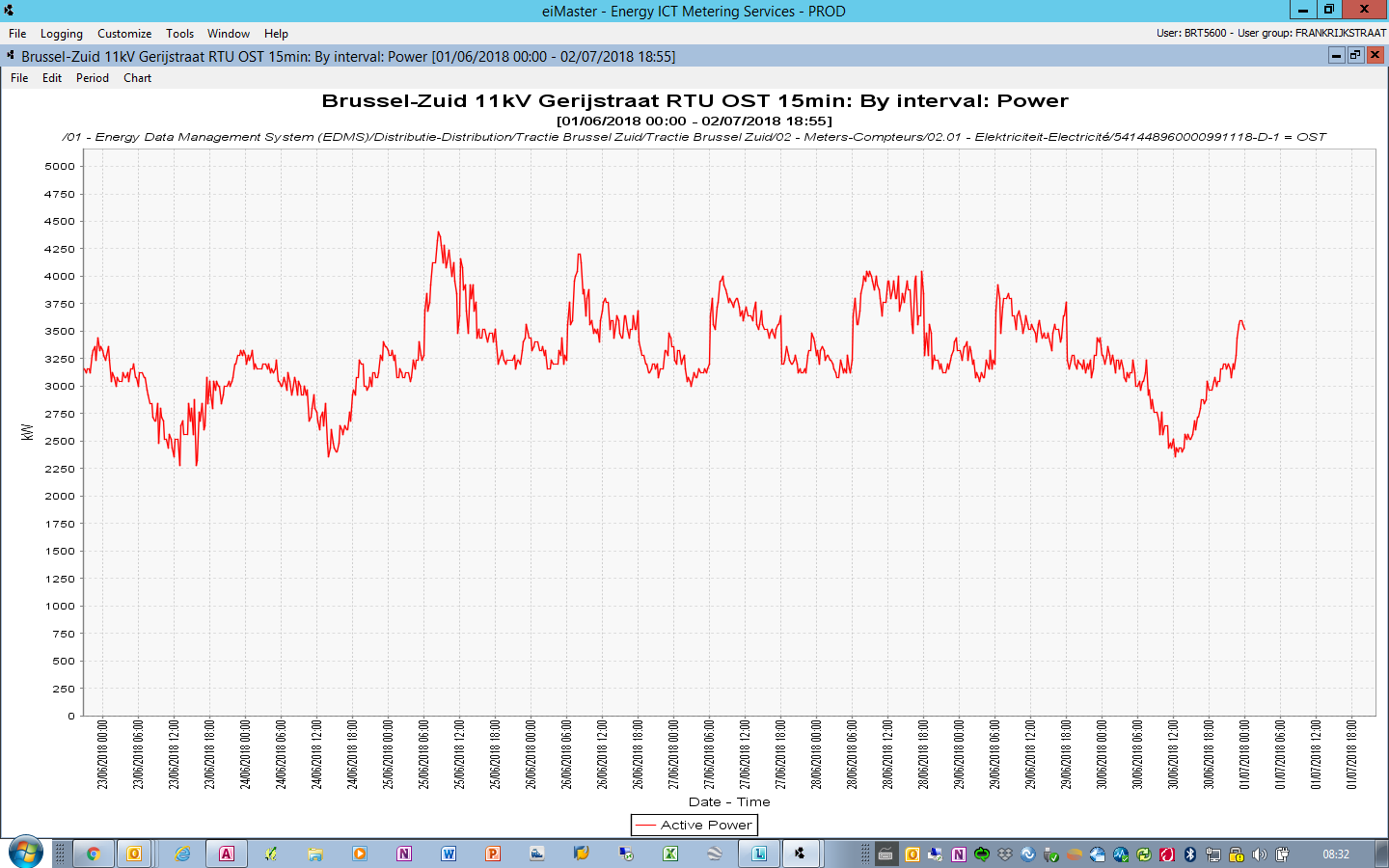 9
Workshop energy non traction Paris 02/07/2018
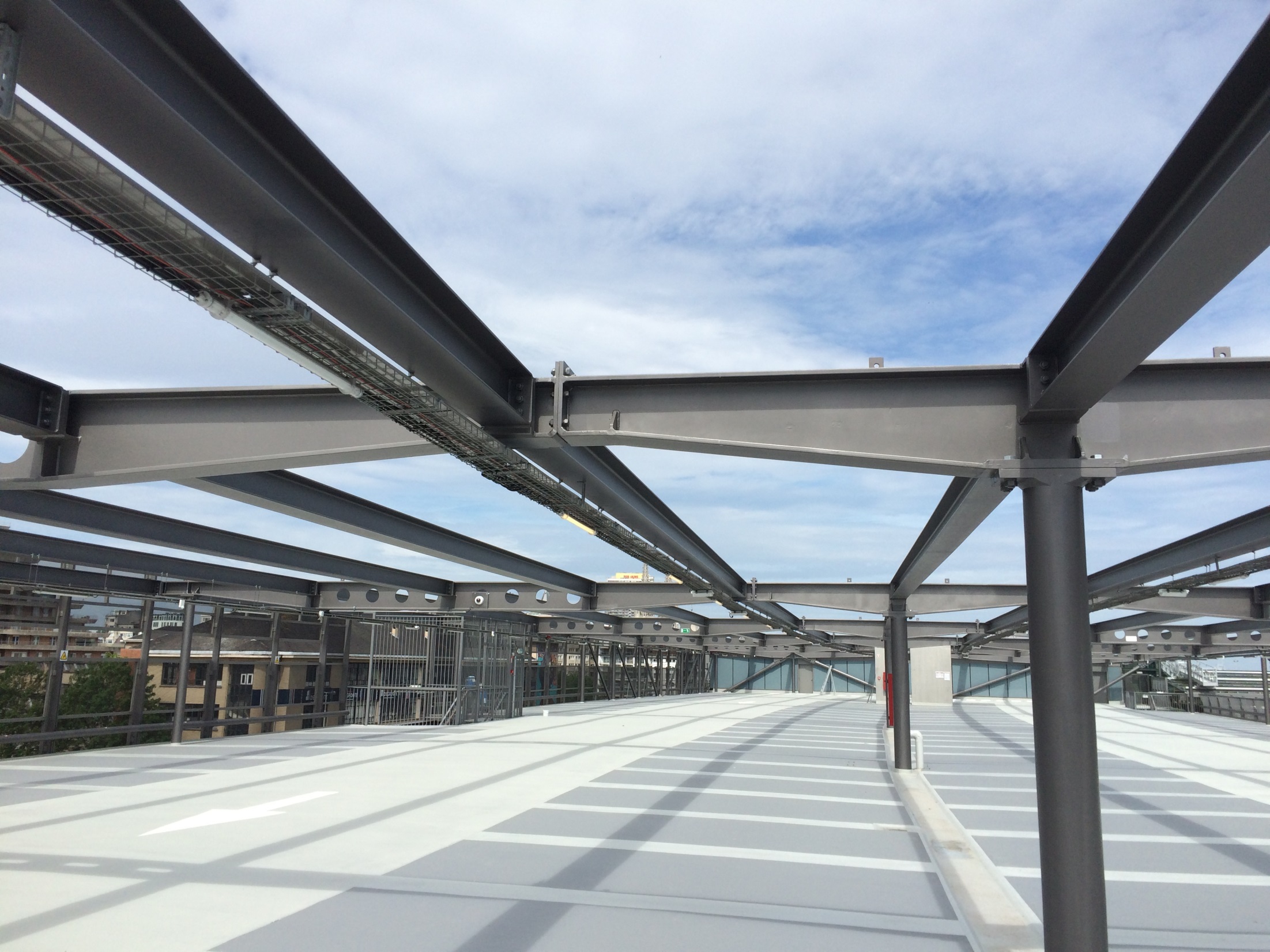 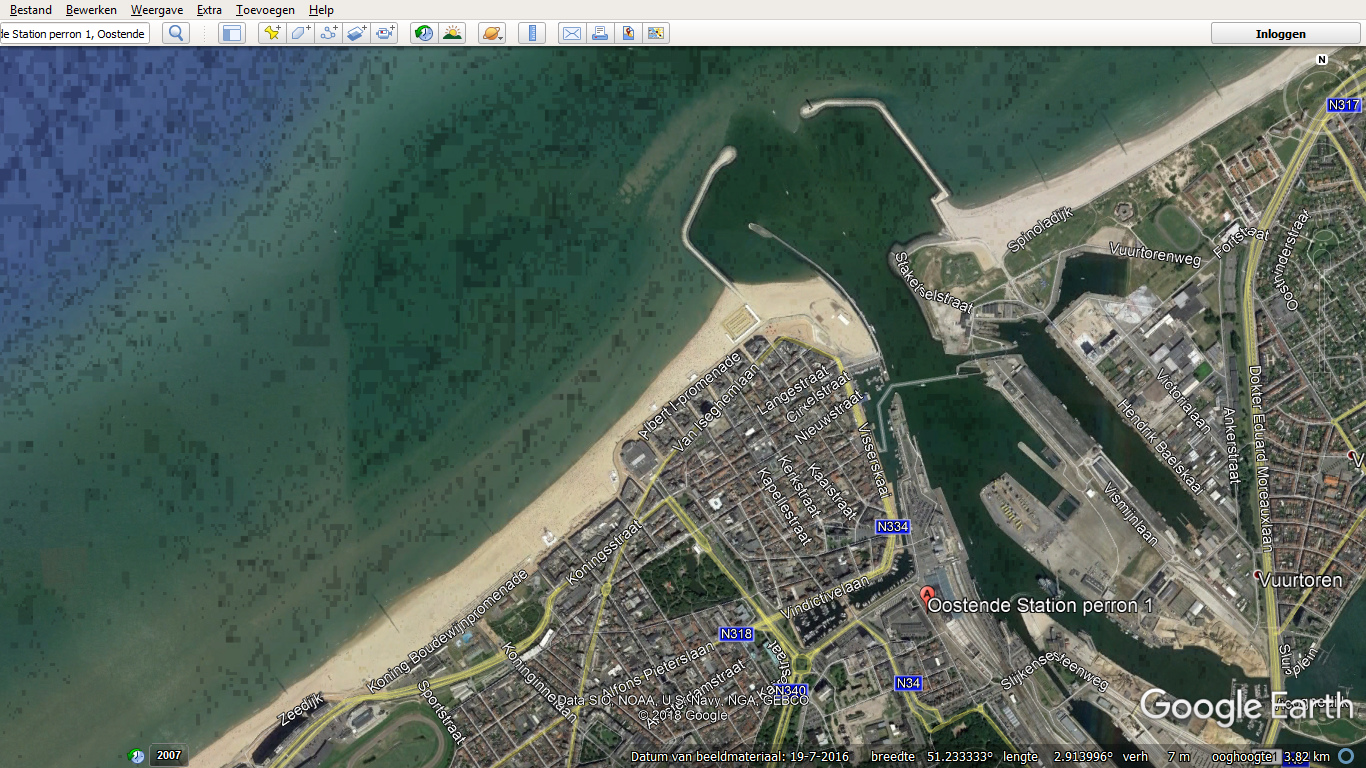 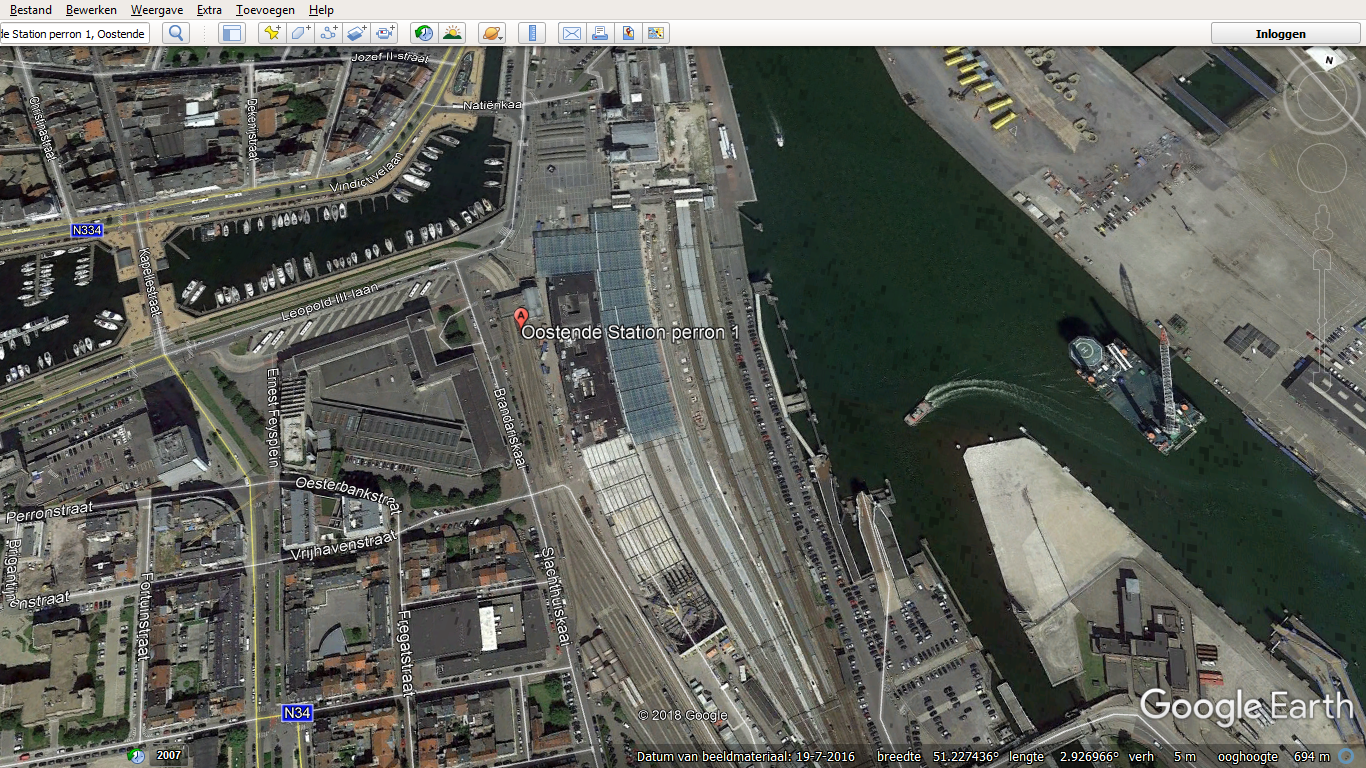 10
Enjoy a sunny future

Butt with now and then some rain…

To clean the solar panels


11
Workshop energy non traction Paris 02/07/2018